DLR.de  •  Chart 1
> INREC 2018 > Klein & Schimeczek  • Long-term modelling of electricity market prices > 25. Sep 2018
Long-term modelling of electricity market prices to examine prospective revenues of storage agents
Martin Klein, Christoph Schimeczek

DLR Institute of Engineering Thermodynamics – Energy Systems Analysis
DLR.de  •  Chart 2
> INREC 2018 > Klein & Schimeczek  • Long-term modelling of electricity market prices > 25. Sep 2018
The challenge
Electricity
CO2 emissions
air pollution
Wind & PV
volatile output
 Renewable energy
non-dispatchable
missing reliability
 Flexibility options
Flex options
different timescales
expensive
When profitable?
What amounts?
DLR.de  •  Chart 3
> INREC 2018 > Klein & Schimeczek  • Long-term modelling of electricity market prices > 25. Sep 2018
The challengeProfitability of arbitrage
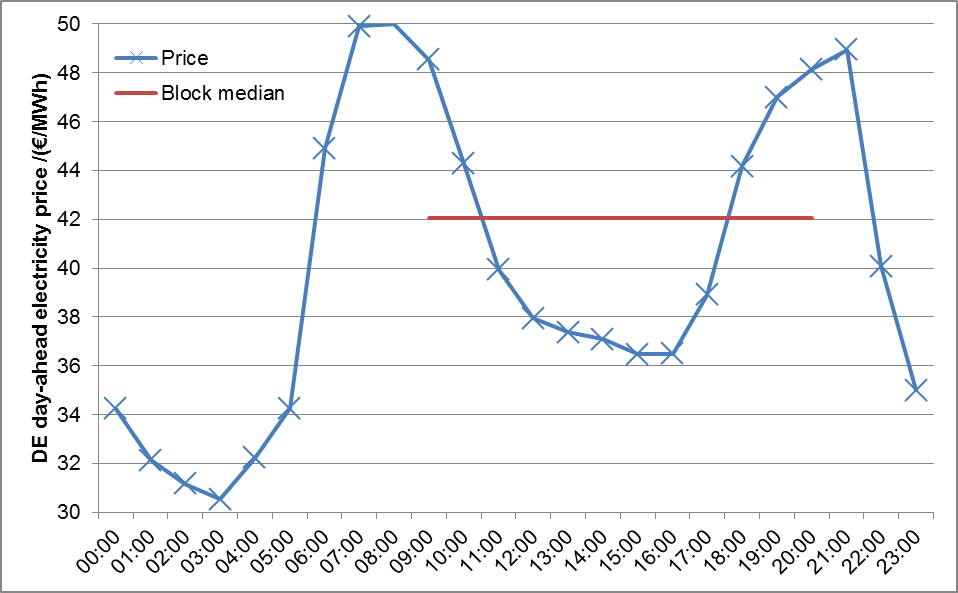 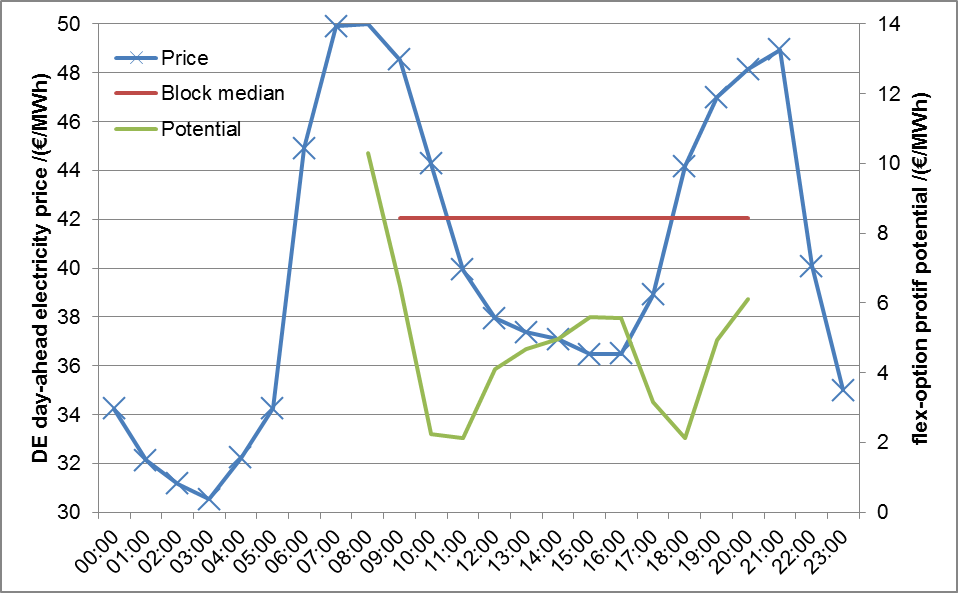 Storage profitability

Block Median: Peak-to-peak

Block hours  Energy-to-power ratio (E2P)

Profitability  price fluctuations
 Shape of price curve important for storage operators
German electricity price – a day in 2018
DLR.de  •  Chart 4
> INREC 2018 > Klein & Schimeczek  • Long-term modelling of electricity market prices > 25. Sep 2018
The challengePrice modelling
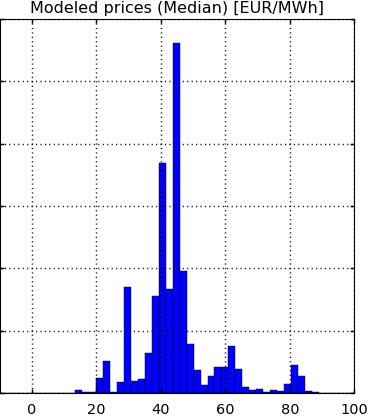 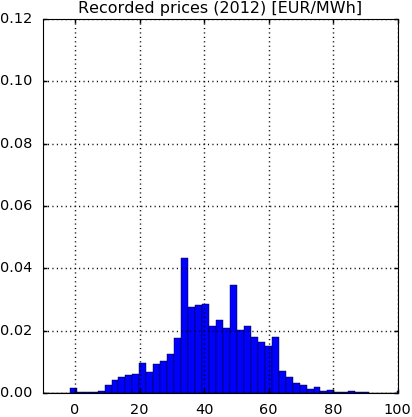 Fundamental model REMix
Linear optimization
Electricity + sector coupling
Scope: Europe
Transport grid restrictions
Cao et al., Sustainability 2018, 10, 1916, doi:10.3390/su10061916
 How to improve price variability modelling?
DLR.de  •  Chart 5
> INREC 2018 > Klein & Schimeczek  • Long-term modelling of electricity market prices > 25. Sep 2018
AMIRISAgent-based electricity market simulation
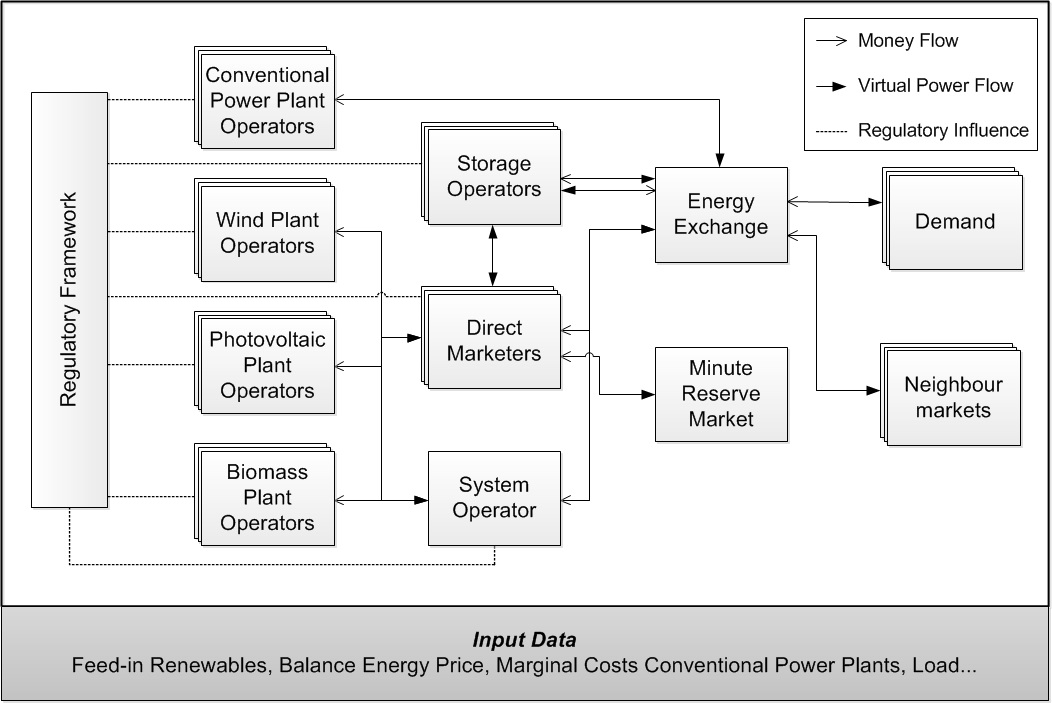 Fundamental modelling
electricity prices
actor revenues

Policy influence
curtailment
storage dispatch
prosumer behaviour
DLR.de  •  Chart 6
> INREC 2018 > Klein & Schimeczek  • Long-term modelling of electricity market prices > 25. Sep 2018
AMIRISPrice formation
Demand
ƞmin
Merit order
Inflexible demand
High-res supply bids

Bids
Marginal cost = bid price
Power blocks: type-specific
Efficiencies interpolated
Marginal cost /(€/MWh)
ƞmax
Supply
Energy /(MWh)
DLR.de  •  Chart 7
> INREC 2018 > Klein & Schimeczek  • Long-term modelling of electricity market prices > 25. Sep 2018
AMIRISConventionals - marginal costs
power blocks
Not considered
Control power markets
Individual power plants
Start-up cost
Heat constraints
…
other variable cost
block efficiencies
CO2 price
fuel cost
marginal cost
DLR.de  •  Chart 8
> INREC 2018 > Klein & Schimeczek  • Long-term modelling of electricity market prices > 25. Sep 2018
AMIRISResulting price
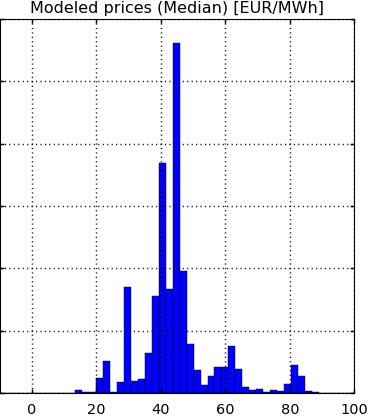 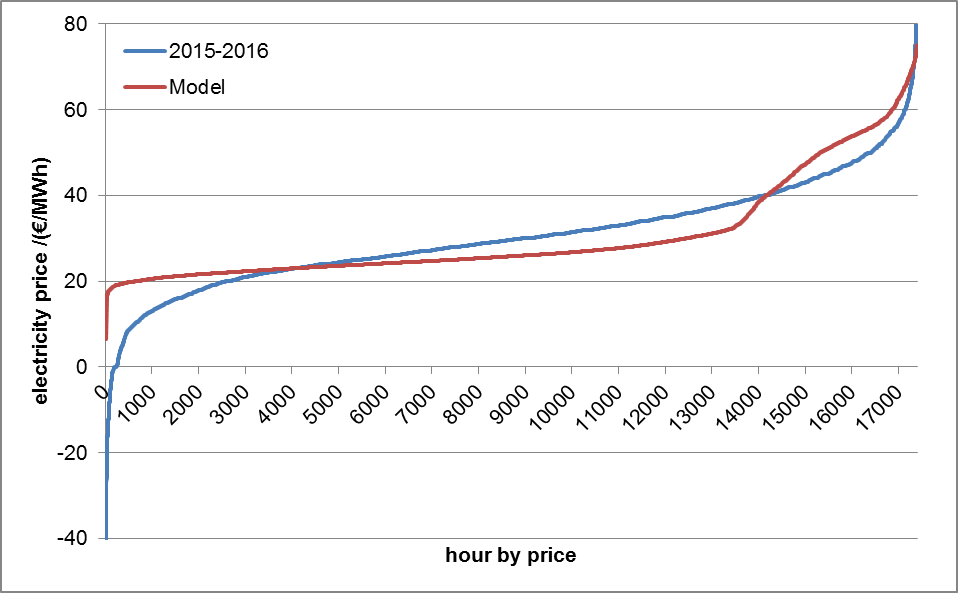 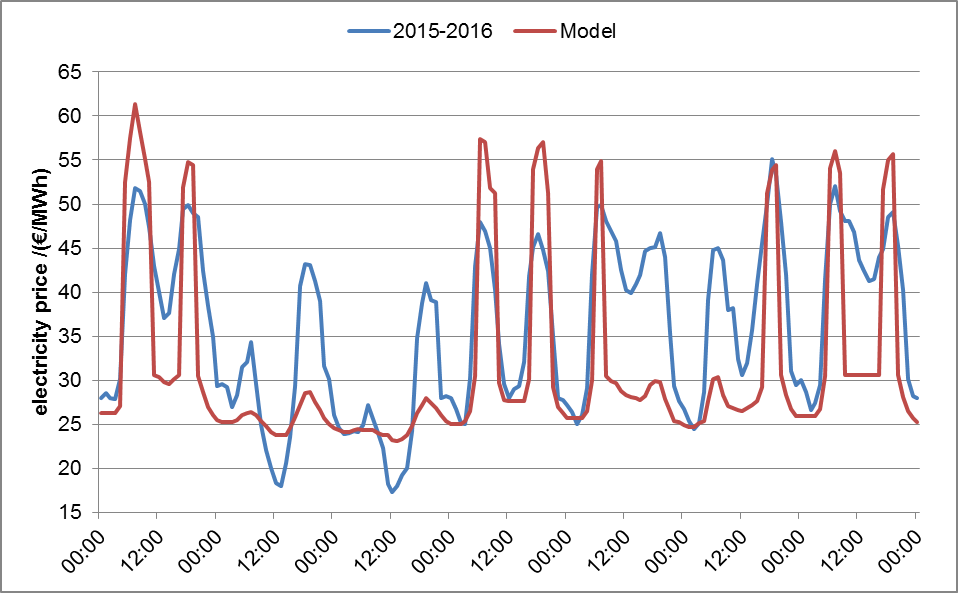  Consider missing effects … but how?
DLR.de  •  Chart 9
> INREC 2018 > Klein & Schimeczek  • Long-term modelling of electricity market prices > 25. Sep 2018
Hybrid approachAdd markups & markdowns
ƞmin
markup
markdown
Marginal cost /(€/MWh)
Bids /(€/MWh)
ƞmax
Energy /(MWh)
Energy /(MWh)
 Fit markup & markdown values
DLR.de  •  Chart 10
> INREC 2018 > Klein & Schimeczek  • Long-term modelling of electricity market prices > 25. Sep 2018
Markup determinationGenetic algorithm
evaluate
fitness
Generation
kill weak
X
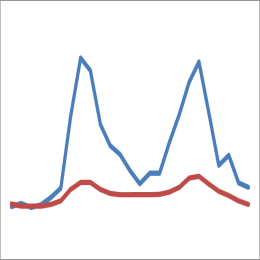 X
AMIRIS
Gene pool
X
min        max
Nuclear
Coal
Gas CC
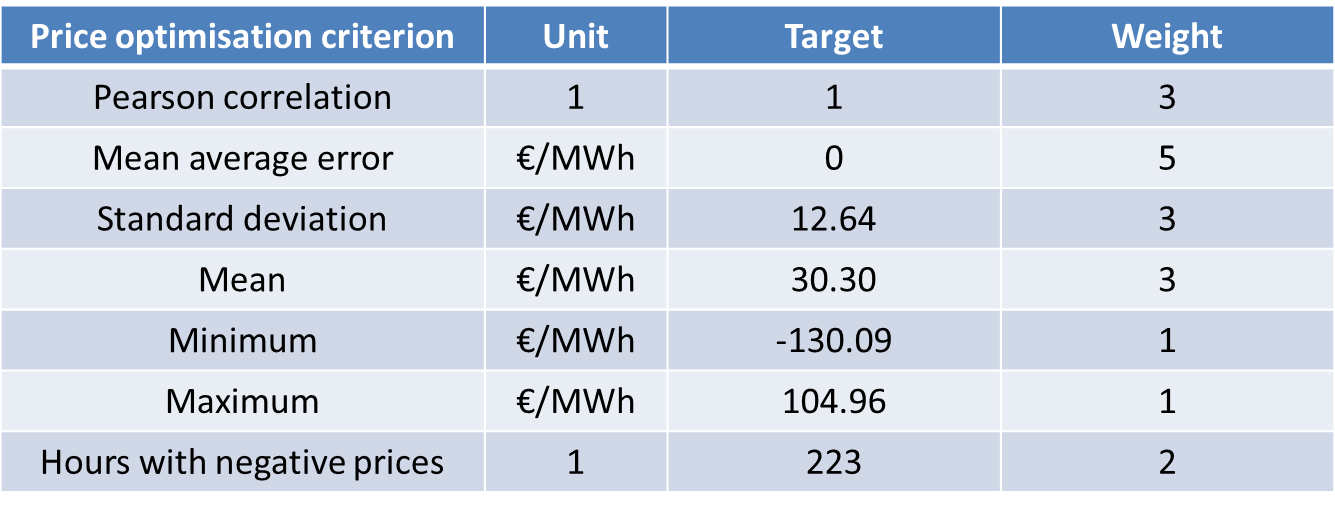 mutate
procreate
 Fit to price data 2012 – 2014
DLR.de  •  Chart 11
> INREC 2018 > Klein & Schimeczek  • Long-term modelling of electricity market prices > 25. Sep 2018
Markup determinationValidation
Validation with price data 2015 – 2016

 

 almost forecast level




 good variability

 slightly too low

 deep minima

 high peaks

 slightly overestimated
DLR.de  •  Chart 12
> INREC 2018 > Klein & Schimeczek  • Long-term modelling of electricity market prices > 25. Sep 2018
MarkupsResults
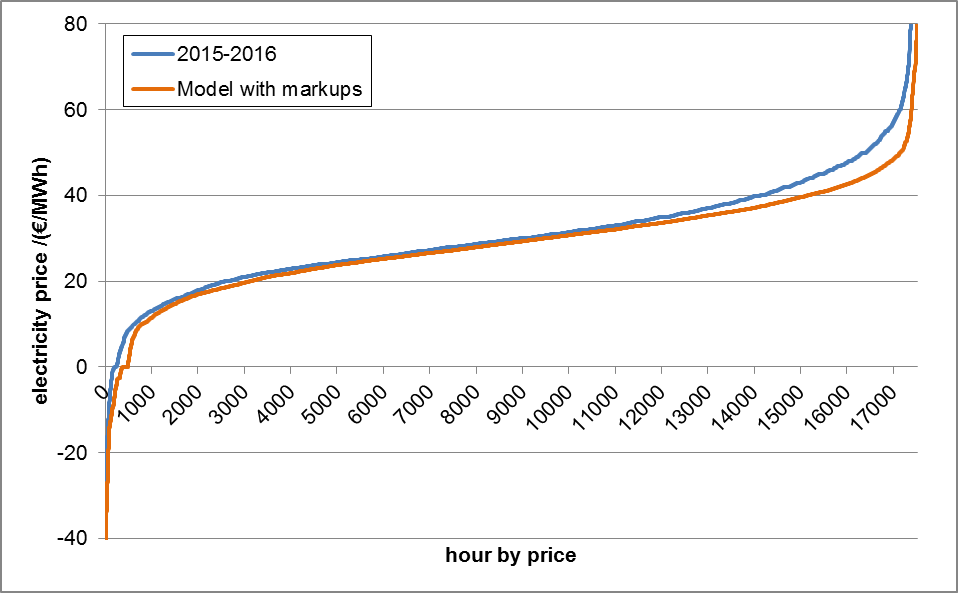 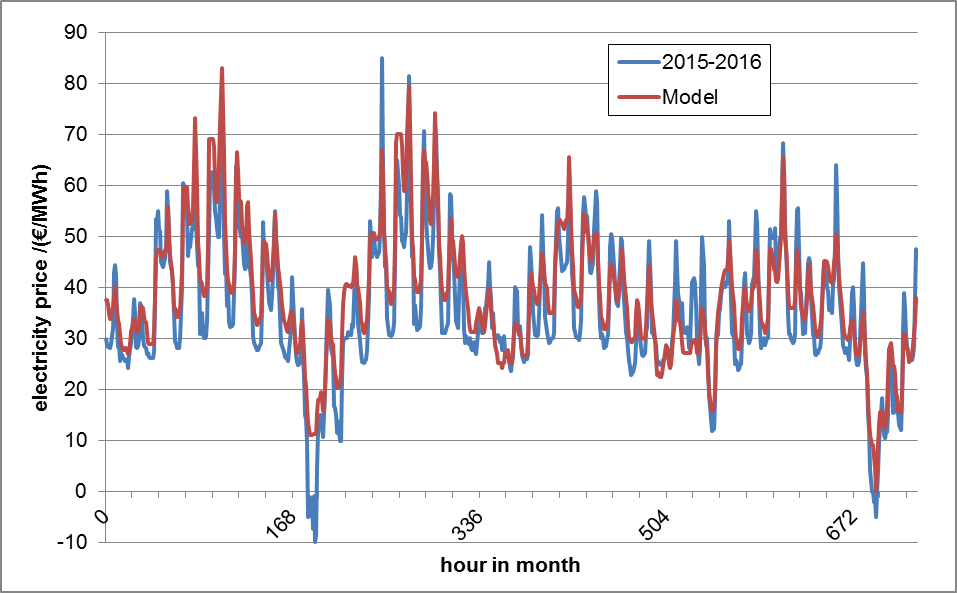  Good stylized facts replication
Good replication of low prices
Slightly too low price level
 Consequences for storage?
DLR.de  •  Chart 13
> INREC 2018 > Klein & Schimeczek  • Long-term modelling of electricity market prices > 25. Sep 2018
Impact on storageDispatch & Surplus
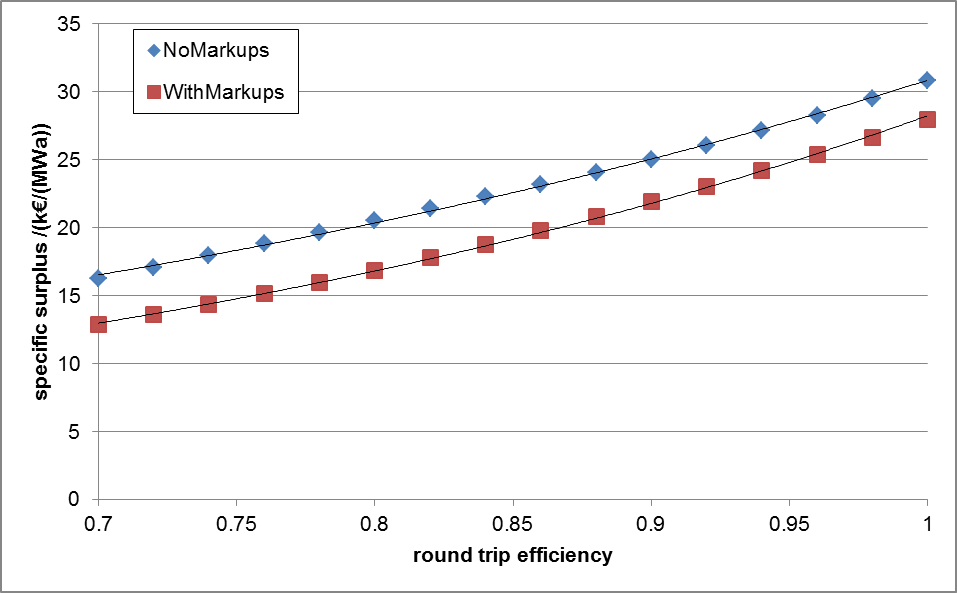 With markups: More dispatch, ok, 
but why less surplus?
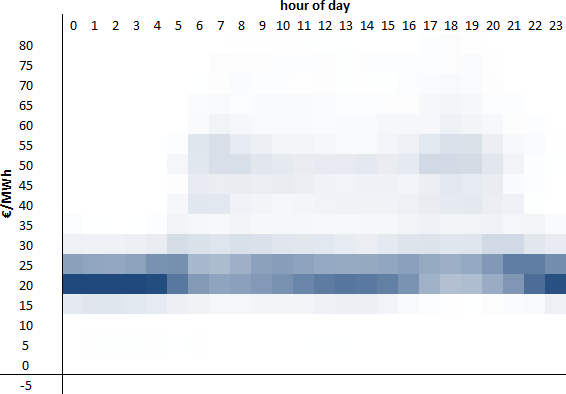 DLR.de  •  Chart 14
> INREC 2018 > Klein & Schimeczek  • Long-term modelling of electricity market prices > 25. Sep 2018
no markups
MarkupsResults
Data 2015 – 2016
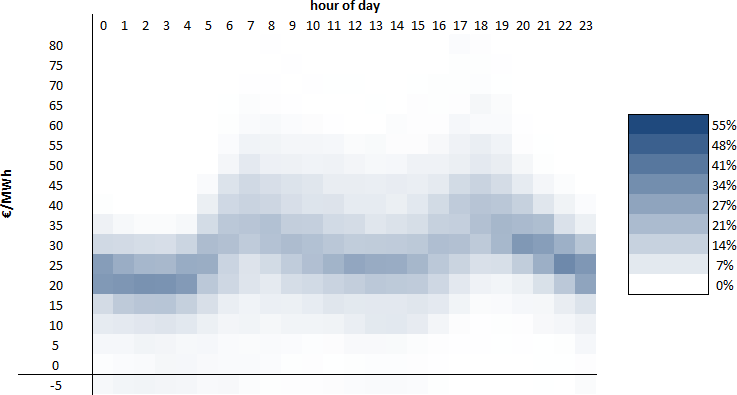 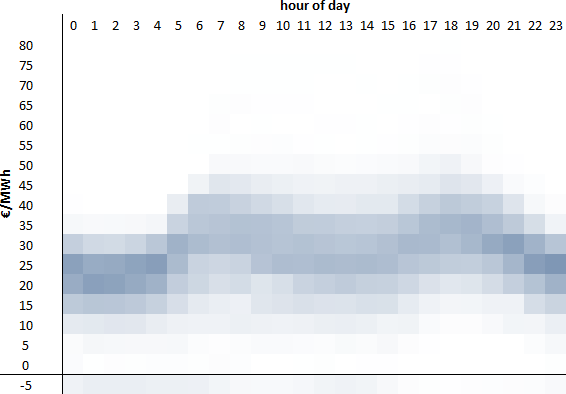 markups
Markups improve shape parameters
More precise profitability estimates
DLR.de  •  Chart 15
> INREC 2018 > Klein & Schimeczek  • Long-term modelling of electricity market prices > 25. Sep 2018
Impact of storagePrice feedback
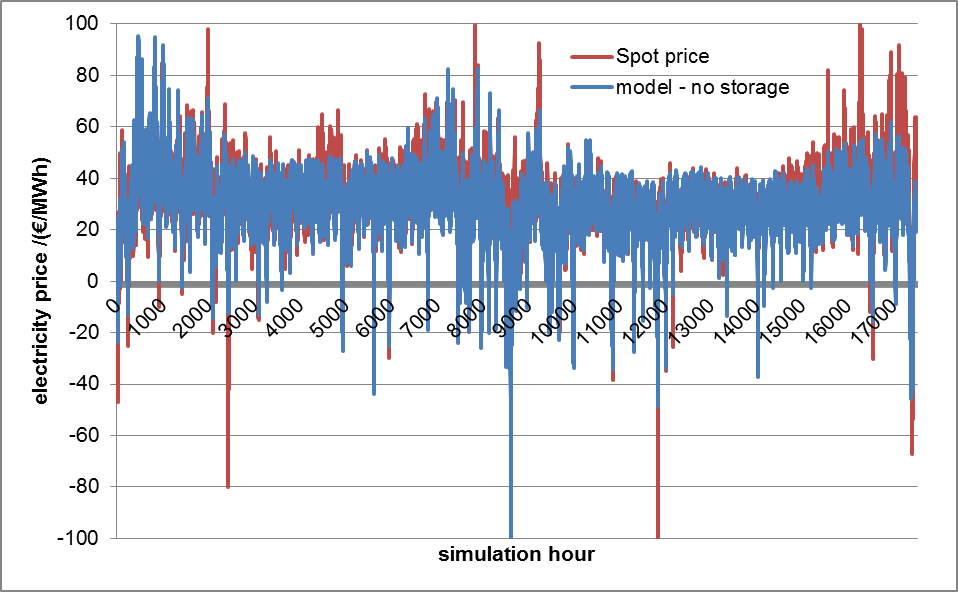 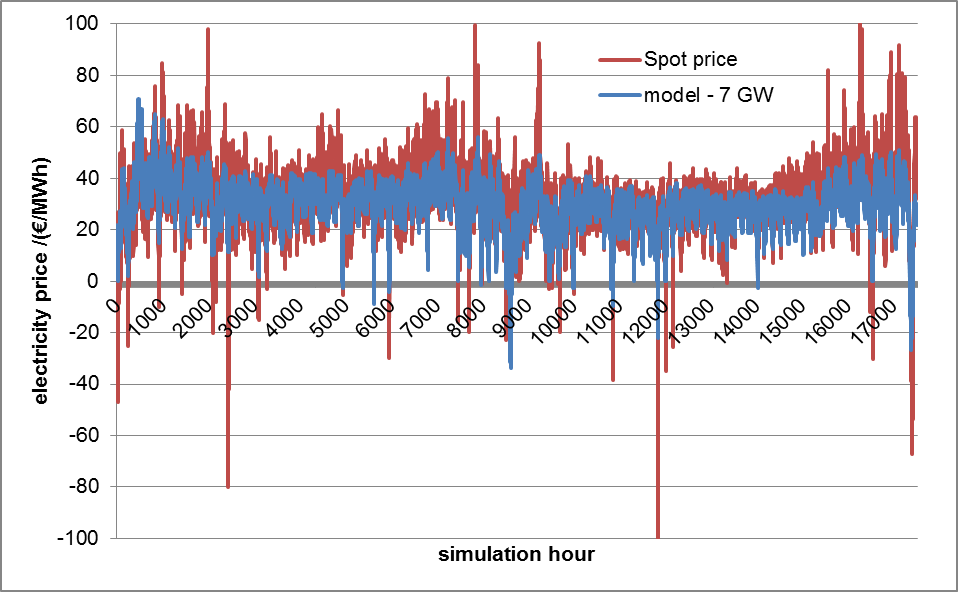 Storage dampens price variability
 Verify storage dispatch
DLR.de  •  Chart 16
> INREC 2018 > Klein & Schimeczek  • Long-term modelling of electricity market prices > 25. Sep 2018
Storage dispatchModel vs. data
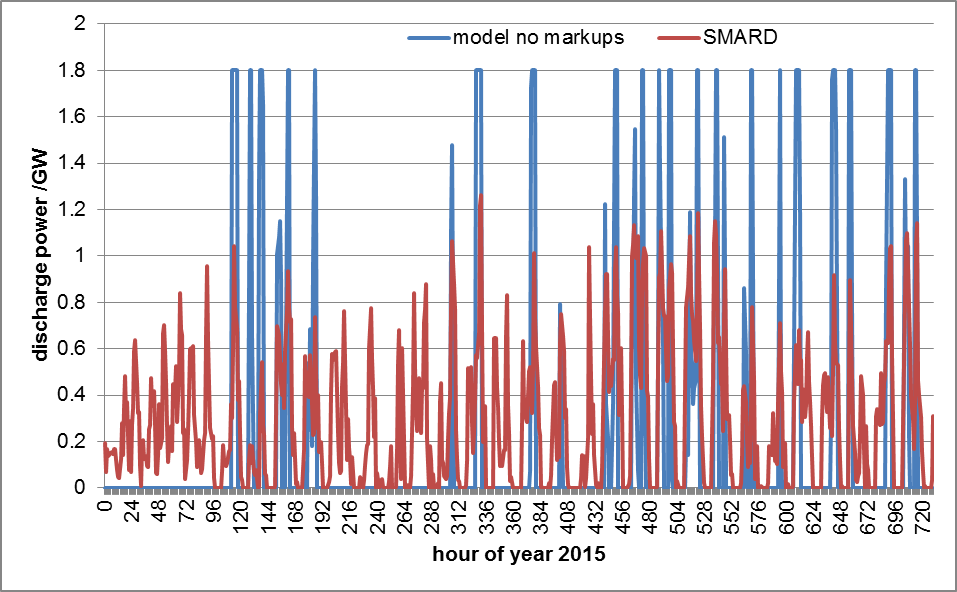 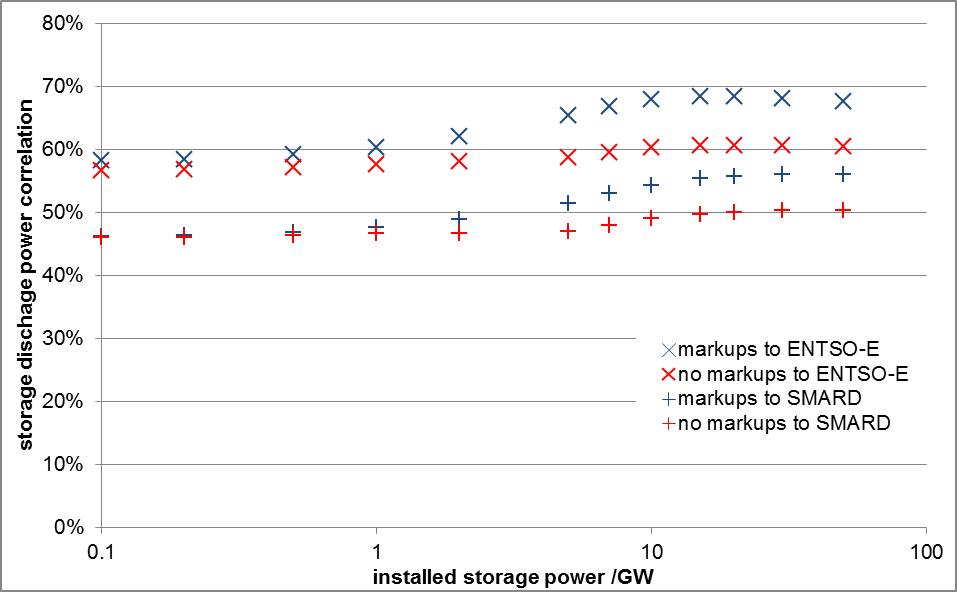 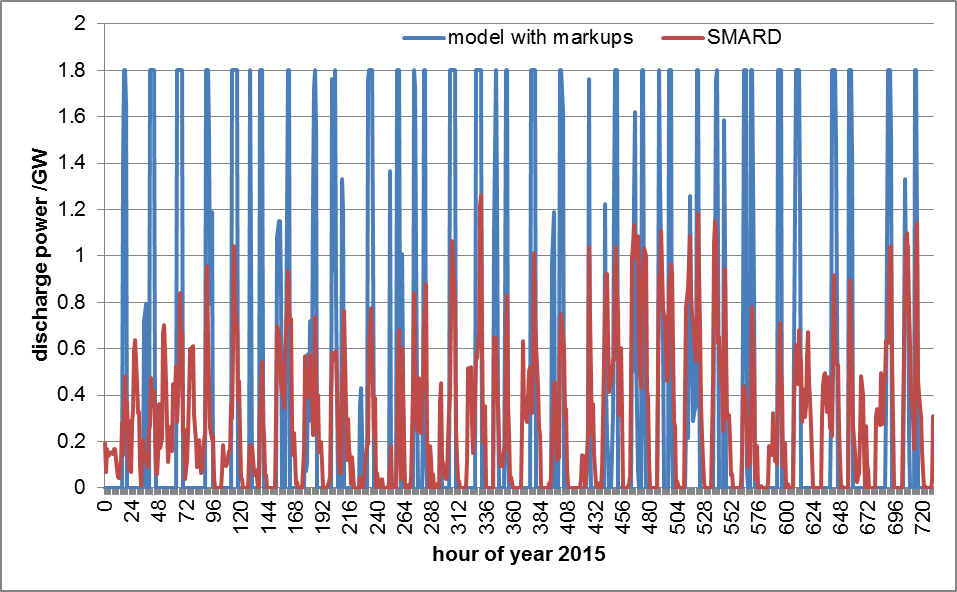 Markups: better stylised facts of dispatch
Markups: higher correlation to measured dispatch
DLR.de  •  Chart 17
> INREC 2018 > Klein & Schimeczek  • Long-term modelling of electricity market prices > 25. Sep 2018
Wrap up
Price variability

good reproduction necessary
fundamental modelling: complex
 hybrid approach: markups
Application to storage

markups: better dispatch correlation
more precise surplus assessment
Future work

include AT & LU
connect neighbouring market zones
improve storage dispatch algorithm
fundamental markup / bid modelling?
Markups

fitted via genetic algorithm
price: better reproduction of stylised facts
room for improvement